Team Building
Class
Here is where your presentation begins
WHOA!
It can be the part of the presentation where you can introduce yourself, write your email…
Our activities
Look into my eyes
Greetings, 
Your Majesty
Rock, Paper, Scissors Tag
You can describe the topic of the section here
You can describe the topic of the section here
You can describe the topic of the section here
Birthday Line Up
Let's travel!
Quick quiz
You can describe the topic of the section here
You can describe the topic of the section here
You can describe the topic of the section here
“This is a quote, words full of wisdom that someone important said and can make the reader get inspired.”
—A creative teacher
Look into my eyes
You can enter a subtitle here if you need it
Start!
Look into my eyes
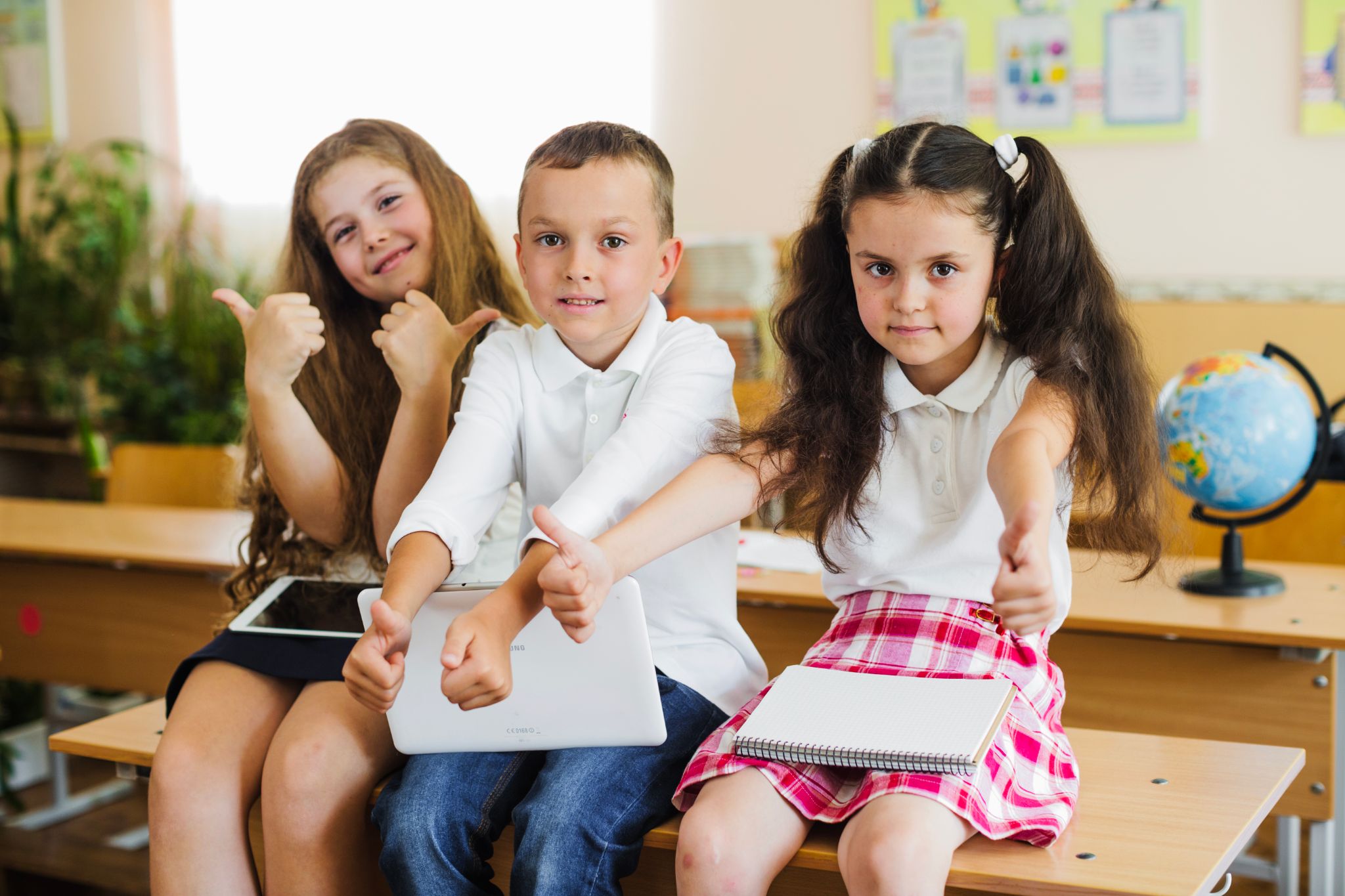 This activity will build your student’s trust and they will connect with each other. It goes like this: they have to be set in pairs and then stare at the eyes of their partner for a whole minute. They might not like it at first, but it will be very enriching for their relationships.
60’
Time is running out!
Greetings, your majesty
You can enter a subtitle here if you need it
Start!
Greetings, your majesty
Take a chair
Close your eyes
Take one student and sit them facing away from the rest of their classmates
This student has to close their eyes and the rest must stand behind them
Say “Hi!”
Who said it?
Now, the students say “Greetings, your majesty” imitating different voices
After that, the student in the chair must guess who the speakers were
Rock, paper, scissors tag
You can enter a subtitle here if you need it
Start!
Rock, paper, scissors tag
Two teams!
Shoot!
Run!
For this game, you need a lot of room: your students must run freely! First, establish a base for each team.
The teams choose rock, paper or scissors and will play against each other at your signal.
The winners will chase the opponent team and try to tag them while the losers run back to their base.
Birthday 
line up
You can enter a subtitle here if you need it
Start!
Birthday line up
With this activity you’ll foster communication between students. They have to line up depending on their birthdays: the younger come first, then the older. This might take a while.
The goal is for them to communicate and develop number sense. They need to figure out who comes after who only by asking the person next to them. It’ll be fun!
Birthday line up
The players:
05-03
12-11
11-07
Leonor Miller
John Johnson
Carolina Moore
24-02
18-06
03-10
John Smith
Marie Patterson
Marc Williams
Birthday line up
24-02
05-03
18-06
John Smith
Leonor Miller
Marie Patterson
11-07
03-10
12-11
Carolina Moore
Marc Williams
John Johnson
Let's travel!
You can enter a subtitle here if you need it
Start!
Let's travel!
Describe the picture to your team. When you have guessed the monument, put it in its place on the map!
Venus
Mars
Jupiter
Neptune
Venus is the second planet from the Sun
Mars is actually a very cold place
Jupiter is the biggest planet
It’s the farthest planet from the Sun
Let's travel!
Solve it!
Let’s travel!
Quick quiz
You can enter a subtitle here if you need it
Start!
Quick quiz
Choose a question:
01
02
03
Question 1
Question 2
Question 3
Question 1
According to their way of eating, we consider the pigs are...
Herbivores
Carnivores
Omnivores
Question 1
Try again!
Question 1
Pigs are omnivores, they eat food of both animal and vegetable origin.
Omnivores
Next question
Question 2
What kind of animals are bats?
Mammals
Birds
Reptiles
Question 2
Try again!
Question 2
Bats, although they fly like birds, are mammalian animals. In fact, they are the only mammals that can fly!
Mammals
Next question
Question 3
How many legs do all arachnids have?
6 legs
8 legs
10 legs
Question 3
Try again!
Question 3
All arachnids have eight legs and lack antennae.
8 legs
Great job!
Scoreboard
A picture is worth a thousand words
Diploma
This certificate is presented to:
Taylor Boom
by
GreatPPT.com
Thanks!
Do you have any questions? great_ppt@outlook.com
+1(540) 328-0772
www.greatppt.com
Please keep this slide for attribution
Alternative Resources
Fonts & colors used
This presentation has been made using the following fonts:
Gloria Hallelujah
(https://fonts.google.com/specimen/Gloria+Hallelujah)

Raleway
(https://fonts.google.com/specimen/Raleway)
#000000
#ffffff
#ff6ea7
#ccb1fe
#b2f7ef
#ffe652
Use our editable graphic resources...
You can easily resize these resources without losing quality. To change the color, just ungroup the resource and click on the object you want to change. Then, click on the paint bucket and select the color you want. Group the resource again when you’re done. You can also look for more infographics on Slidesgo.
FEBRUARY
JANUARY
MARCH
APRIL
PHASE 1
Task 1
FEBRUARY
MARCH
APRIL
MAY
JUNE
JANUARY
Task 2
PHASE 1
Task 1
Task 2
PHASE 2
Task 1
Task 2
...and our sets of editable icons
You can resize these icons without losing quality.
You can change the stroke and fill color; just select the icon and click on the paint bucket/pen.
In Google Slides, you can also use Flaticon’s extension, allowing you to customize and add even more icons.
Educational Icons
Medical Icons
Business Icons
Teamwork Icons
Help & Support Icons
Avatar Icons
Creative Process Icons
Performing Arts Icons
Nature Icons
SEO & Marketing Icons
Premium infographics
Text 2
Text 3
Text 1
“Mercury is closest planet to the Sun and the smallest”
“Despite being red, Mars is actually a very cold place”
Add the title here
2016
2017
2018
2019
2020
“Venus has a beautiful name and is the second planet”
“Saturn is a gas giant and has several rings”
“Neptune is the farthest-known planet from the Sun”
Text 4
Text 5
Text 6
Premium infographics
75%
“Mercury is closest planet to the Sun and the smallest”
75%
“Mercury is closest planet to the Sun and the smallest”
TITLE 1
“Mercury is closest planet to the Sun and the smallest”
“Mercury is closest planet to the Sun and the smallest”
Premium Icons
Digital Marketing
Premium Icons
Online Learning
Premium Icons
Laboratory
Premium Icons
Goals & Results
Premium Icons
Infographic Elements
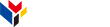 www.greatppt.com
Free Templates and Themes
Create beautiful presentations in minutes